TIPS FOR ANSWERING LONGER ANSWER QUESTIONS
Which command word is used?
		These tell you what to do. Explain, Describe, Discuss, Compare
		Check you know what they all mean.

Underline or circle key words

	Explain why the amount of fertiliser used is increasing, and describe 	
	the damage that fertilisers can cause to life in rivers and lakes.

What key words might be needed to answer the question?
	Write them down. Make sure you know what they mean. 
	Organise them, either in groups, or in an order.

How many marks is it worth?
		Have you written enough?
Check your answer...
Level 3
5-6 marks
Think more SCIENCE!

More DETAIL!

Check your SPELLING!
Have you used all the key words correctly?
Have you justified your conclusion using correct science?
Is your spelling faultless and your report logical?
Yes
Level 2
3-4 marks
No
More KEY WORDS?

Check the ORDER?
Yes
Have you used lots of the key words?
Have you fully described any of the key points?
Is there a logical order?
Level 1
1-2 marks
No
More KEY WORDS!
Yes
Have you used any of the key words?
Have you made some key points?
No
Level 0
0 marks
Key words
Hydroxide
Hydrogen
Ions
Neutralise
Acid
Alkali
Aqueous
Explain the term neutralisation, include a word equation for the reaction between sodium hydroxide and sulphuric acid. 
6 marks
QWC - Bubbles
Complex answer

Extensive key words

Logical order

Excellent spelling, punctuation and grammar
Hints
Write a word equation.
Explain the products produced
Explain which ions are present in an acidic solution
Explain which ions are present in an alkaline solution
Detailed answer

Many key words

Clear order

Good spelling, punctuation and grammar
_____________________________________________
_____________________________________________
_____________________________________________
_____________________________________________
_____________________________________________
_____________________________________________
_____________________________________________
_____________________________________________
Simple answer

Few key words

No order

Poor spelling, punctuation and grammar
Name the salt when you have the following acids and alkali/bases.
Consider the other products which could be made too.
Complete the following generic equations.
Acid + Alkali 
Acid + metal hydroxide 
Acid + carbonate 
Write balanced symbol equations for the following reactions.
Key words
Reaction
Risk
Hazards
Quantities 
Reactants
Cost
Apparatus
Conditions
Size 
Temperature
Pressure
Catalyst
Isolation
Purification
Yield
purity
The chemical industry is a very important industry. There are some key stages in chemical synthesis. Explain the main stages in chemical synthesis.
6 marks
QWC - Bubbles
Complex answer

Extensive key words

Logical order

Excellent spelling, punctuation and grammar
Hints
Detailed answer

Many key words

Clear order

Good spelling, punctuation and grammar
______________________________________
______________________________________
_____________________________________________
_____________________________________________
_____________________________________________
_____________________________________________
_____________________________________________
_____________________________________________
Simple answer

Few key words

No order

Poor spelling, punctuation and grammar
Key words
What mass of magnesium is needed to produce 100g of magnesium oxide?
6 marks
QWC - Bubbles
Complex answer

Extensive key words

Logical order

Excellent spelling, punctuation and grammar
Hints
Write out a balanced equation.
Work out relative formula masses.
Show ALL of your working
Detailed answer

Many key words

Clear order

Good spelling, punctuation and grammar
_____________________________________________
_____________________________________________
_____________________________________________
_____________________________________________
_____________________________________________
_____________________________________________
_____________________________________________
_____________________________________________
Simple answer

Few key words

No order

Poor spelling, punctuation and grammar
Key words
What is the percentage yield if 8 tonnes of methanol produces 14.7 tonnes of ethanoic acid?
6 marks
QWC - Bubbles
Complex answer

Extensive key words

Logical order

Excellent spelling, punctuation and grammar
Hints
Write the balanced equation and work out relative formula masses..
Compare theoretical to actual yield.
Convert to reacting masses.
Scale up to the units given.
Detailed answer

Many key words

Clear order

Good spelling, punctuation and grammar
_____________________________________________
_____________________________________________
_____________________________________________
_____________________________________________
_____________________________________________
_____________________________________________
_____________________________________________
_____________________________________________
Simple answer

Few key words

No order

Poor spelling, punctuation and grammar
Key words
Insoluble
Product
Purification
Filtration
Evaporate
Impurtites
Dissolved
Crystalline
Drying
Dehydrate
Desiccator
A product needs to be isolated from the reaction mixture, and then can be purified. Explain what happens in the key stages of purification, including… 
Filtration
Evaporation and crystallisation
Drying 
6 marks
QWC - Bubbles
Complex answer

Extensive key words

Logical order

Excellent spelling, punctuation and grammar
Hints
Detailed answer

Many key words

Clear order

Good spelling, punctuation and grammar
_____________________________________________
_____________________________________________
_____________________________________________
_____________________________________________
_____________________________________________
_____________________________________________
_____________________________________________
_____________________________________________
Simple answer

Few key words

No order

Poor spelling, punctuation and grammar
Key words
Burette
Alkali
Acid
Volume
Titre
End point
Indicator
Conical flask
neutralised
Titration is a very useful procedure for assessing purity. Including a labelled diagram explain how to carry out a titration between an acid and an alkali.
6 marks
QWC - Bubbles
Complex answer

Extensive key words

Logical order

Excellent spelling, punctuation and grammar
Hints
Detailed answer

Many key words

Clear order

Good spelling, punctuation and grammar
_____________________________________________
_____________________________________________
_____________________________________________
_____________________________________________
_____________________________________________
_____________________________________________
_____________________________________________
_____________________________________________
Simple answer

Few key words

No order

Poor spelling, punctuation and grammar
Key words
Chemical are produced on an industrial scale. It is really important to control the rate of reactions. Discuss factors which can affect the rate of reaction. Consider the collision theory in your answer. 
6 marks
QWC - Bubbles
Complex answer

Extensive key words

Logical order

Excellent spelling, punctuation and grammar
Hints
Detailed answer

Many key words

Clear order

Good spelling, punctuation and grammar
_____________________________________________
_____________________________________________
_____________________________________________
_____________________________________________
_____________________________________________
_____________________________________________
_____________________________________________
_____________________________________________
Simple answer

Few key words

No order

Poor spelling, punctuation and grammar
Key words
The manufacture of ethanoic acid from methanol and carbon monoxide requires the presence of a catalyst to speed up the reaction. Explain why catalysts are used in industry even though they are often made of expensive metals.
6 marks
QWC - Bubbles
Complex answer

Extensive key words

Logical order

Excellent spelling, punctuation and grammar
Hints
Detailed answer

Many key words

Clear order

Good spelling, punctuation and grammar
_____________________________________________
_____________________________________________
_____________________________________________
_____________________________________________
_____________________________________________
_____________________________________________
_____________________________________________
_____________________________________________
Simple answer

Few key words

No order

Poor spelling, punctuation and grammar
Key words
Discuss the differences between and exothermic and an endothermic reaction. Use energy level diagrams if you wish to support your explanation.
6 marks
QWC - Bubbles
Complex answer

Extensive key words

Logical order

Excellent spelling, punctuation and grammar
Hints
Detailed answer

Many key words

Clear order

Good spelling, punctuation and grammar
_____________________________________________
_____________________________________________
_____________________________________________
_____________________________________________
_____________________________________________
_____________________________________________
_____________________________________________
_____________________________________________
Simple answer

Few key words

No order

Poor spelling, punctuation and grammar
Key words
Explain the difference between the two lines 
on the graph. What factors have been altered
which resulted in this difference? 
6 marks
QWC - Bubbles
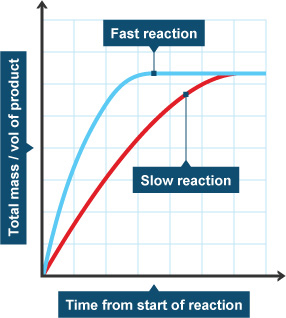 Complex answer

Extensive key words

Logical order

Excellent spelling, punctuation and grammar
Hints
Detailed answer

Many key words

Clear order

Good spelling, punctuation and grammar
_____________________________________________
_____________________________________________
_____________________________________________
_____________________________________________
_____________________________________________
_____________________________________________
_____________________________________________
_____________________________________________
Simple answer

Few key words

No order

Poor spelling, punctuation and grammar
Key words
Describe how you would investigate how a change  concentration affect the rate of reaction of the reaction between marble chips and acid. Include an equation and explain how you would ensure your results are reliable.
6 marks
QWC - Bubbles
Complex answer

Extensive key words

Logical order

Excellent spelling, punctuation and grammar
Hints
Detailed answer

Many key words

Clear order

Good spelling, punctuation and grammar
_____________________________________________
_____________________________________________
_____________________________________________
_____________________________________________
_____________________________________________
_____________________________________________
_____________________________________________
_____________________________________________
Simple answer

Few key words

No order

Poor spelling, punctuation and grammar
Key words
Magnesium metal was placed in a solution of 0.1M hydrochloric acid. The reaction produced 50cm3 of hydrogen. Would you expect the same reaction with 0.2M hydrochloric acid to be faster or slower? Explain why. 
6 marks
QWC - Bubbles
Complex answer

Extensive key words

Logical order

Excellent spelling, punctuation and grammar
Hints
Detailed answer

Many key words

Clear order

Good spelling, punctuation and grammar
_____________________________________________
_____________________________________________
_____________________________________________
_____________________________________________
_____________________________________________
_____________________________________________
_____________________________________________
_____________________________________________
Simple answer

Few key words

No order

Poor spelling, punctuation and grammar